EVSC 3300

ATMOSPHERIC COMPOSITION
Average Atmospheric Composition
Variable
Permanent
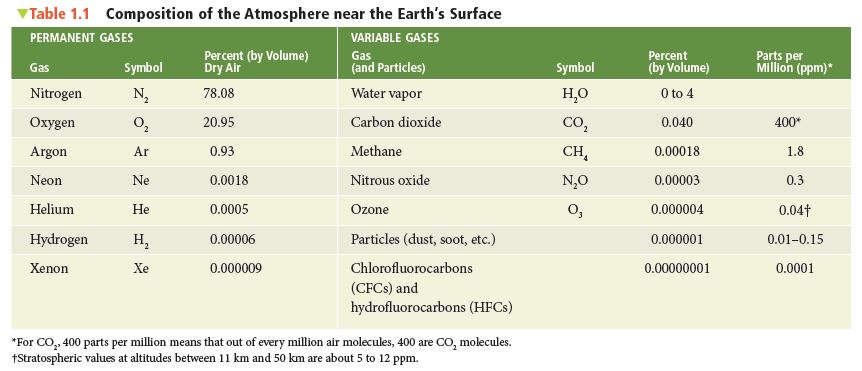 [Speaker Notes: TABLE 1.1 Composition of the Atmosphere near the Earth’s Surface]
SOURCE
(to atmosphere)
SINK
(removal from atmosphere)
Denitrification by anaerobic 
bacteria in decaying 
plants/animals
Fixed by soil bacteria
Fixed by ocean phytoplankton
Lightning
N2
Aerobic bacterial processes
Combustion
Respiration (oxidation:  food to energy)
Ocean phytoplankton
Photosynthesis
O2
Vis. light
6 CO2  + 6 H2O
C6H12O6 + 6 O2
Photosynthesis
Fixation by ocean phytoplankton
Dissolved directly into ocean surface
Respiration
Combustion
CO2
STORAGE:  limestone sediments, marine shells, fossil fuels
Mauna Loa Carbon Dioxide Record
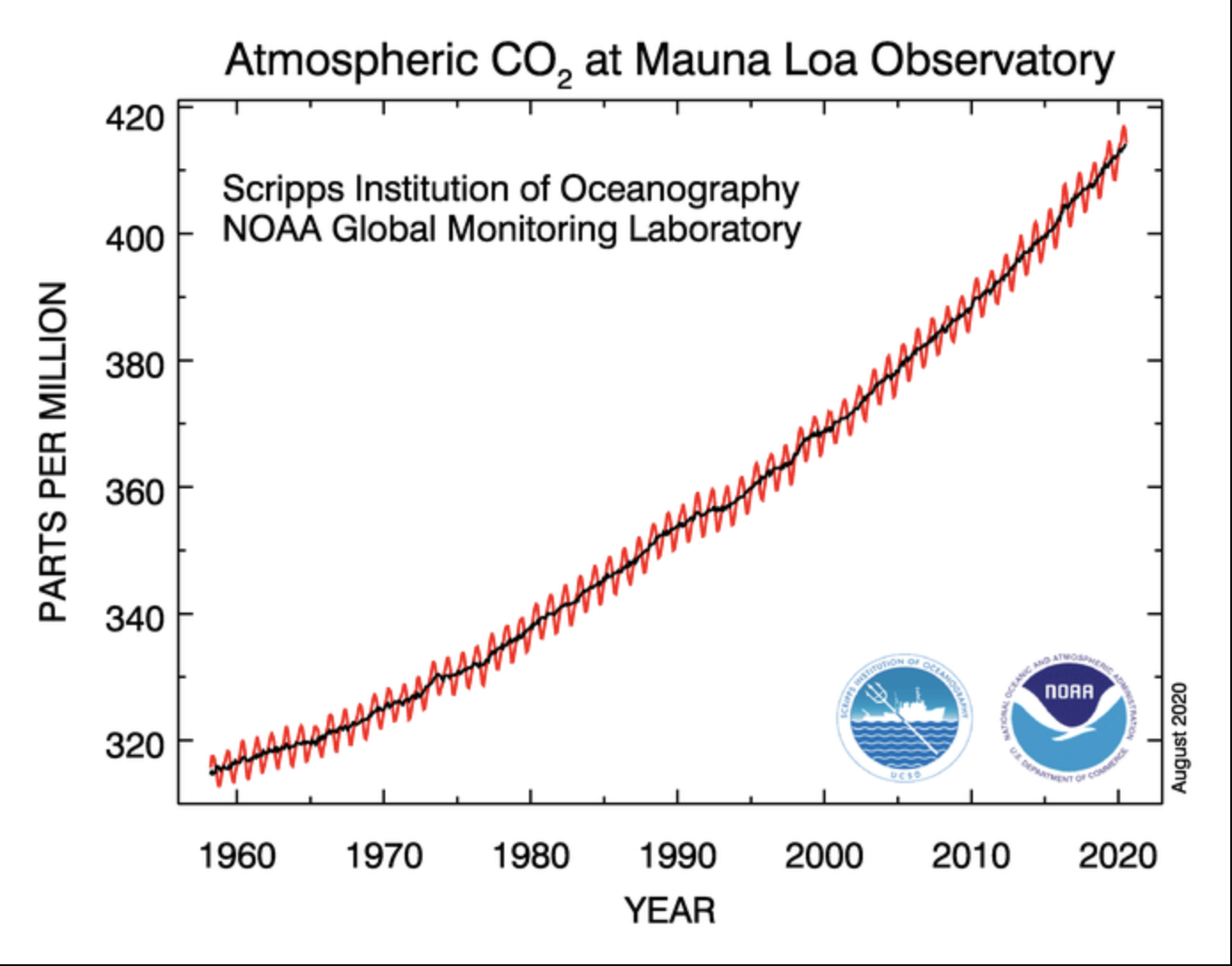 Pre-industrial background 
 280 ppm

Current level 
412 ppm
[Speaker Notes: FIGURE 1.5
Measurements of CO2
in parts per million
(ppm) at Mauna Loa
Observatory, Hawaii.
Higher readings
occur in winter when
plants die and release
CO2 to the atmosphere.
Lower readings
occur in summer
when more abundant
vegetation absorbs
CO2 from the atmosphere.
The solid line
is the average yearly
value. Notice that the
concentration of CO2
has increased by more
than 20 percent since
1958.]
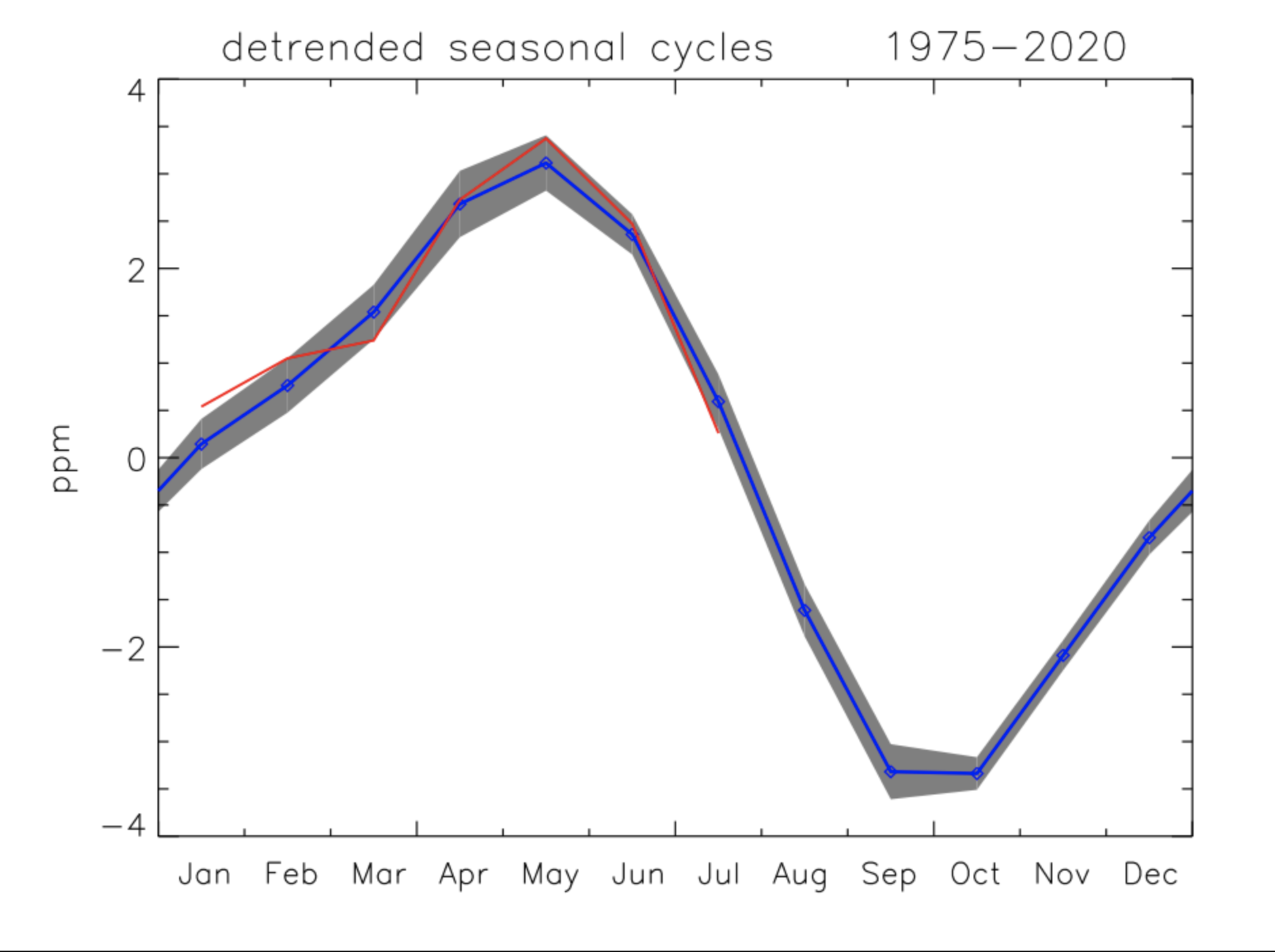 2020 so far
mean seasonal cycle
(gray=1 standard deviation)
https://www.esrl.noaa.gov/gmd/ccgg/covid2.html
SOURCE
(to atmosphere)
SINK
(removal from atmosphere)
Anaerobic processes
(wetlands, rice paddies) 
Bovine flatulence
Termites
Biomass burning
Interaction with hydroxyl in atmosphere
Soils
CH4
CH4 + OH
CH3 + H2O
Bacteria in soils/oceans
(nitrification)
Combustion (cars, biomass)
Fertilizers
Stratospheric photochemistry
  (converted to NOx)
N2O
O2 + O
O3
O3 + uv
O2 + O
O3
Also chlorine, bromine, NOx
Evaporation from open water
Sublimation (from ice)
Transpiration (through plants)
Condensation onto surfaces
Precipitation
Deposition
H2O
Greenhouse Gas Trends Since 1979
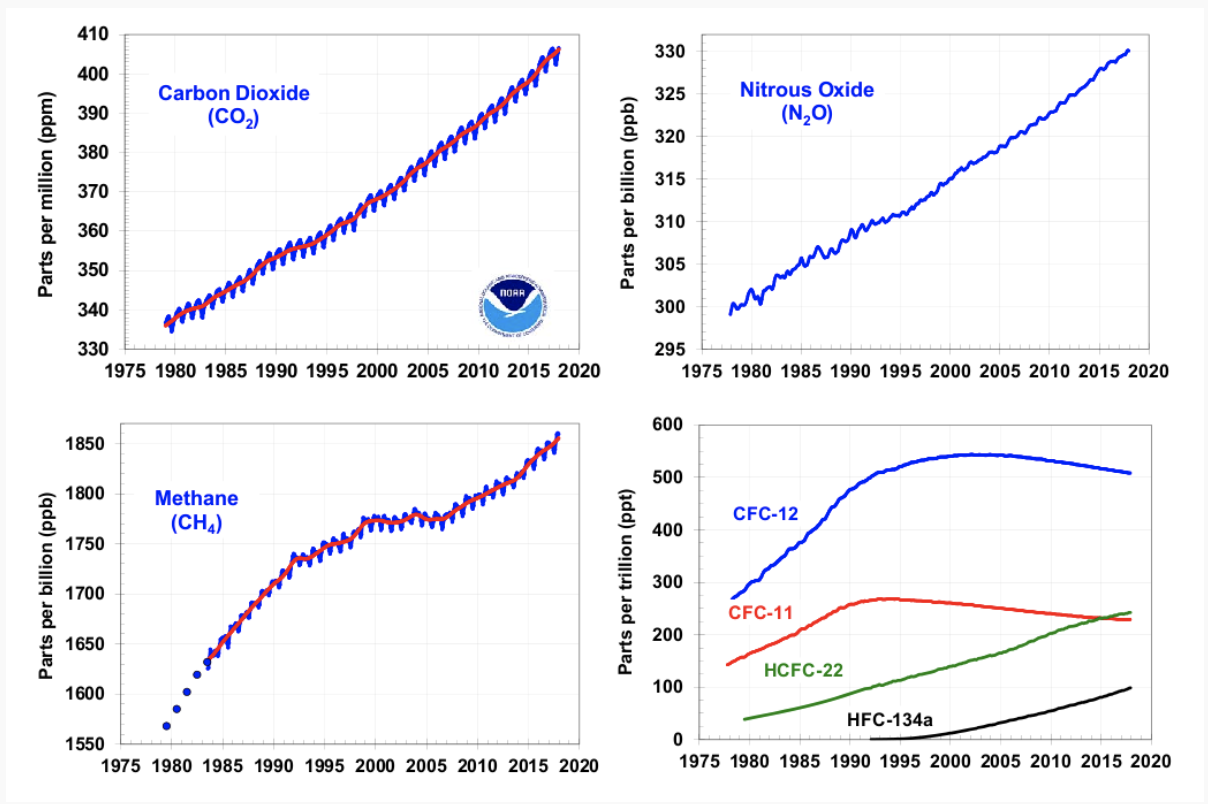 Montreal Protocol
(NOAA:  Earth System Research Laboratory)
Average Atmospheric Composition
Variable
Permanent
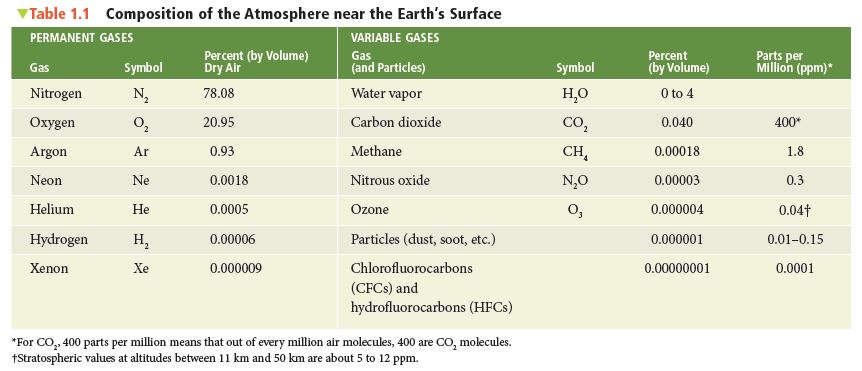 CF2Cl2; CFCl3
[Speaker Notes: TABLE 1.1 Composition of the Atmosphere near the Earth’s Surface]
Aerosols
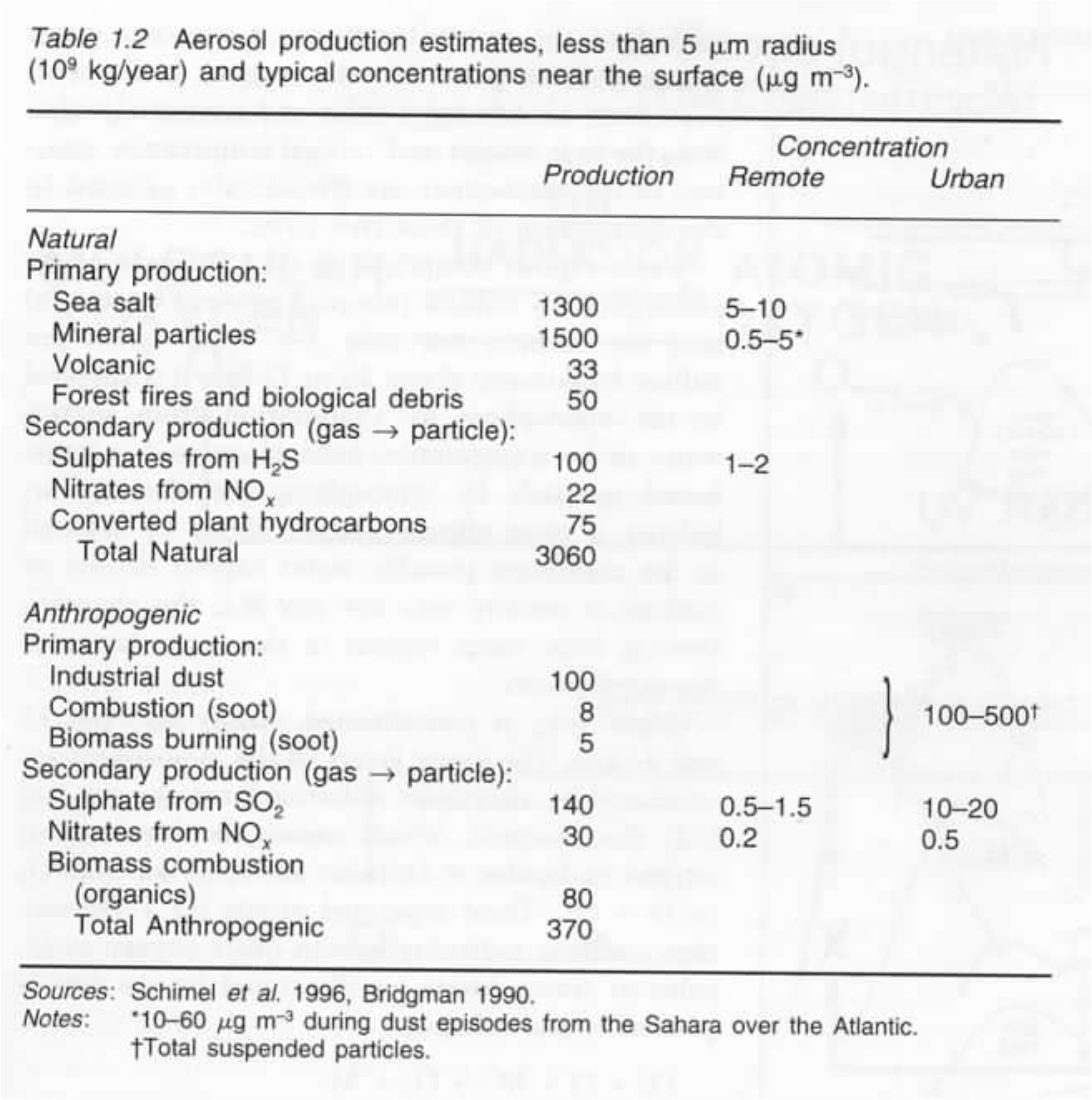 If you are reading along in the textbooks, I will 
periodically provide updates in the slideshows
regarding the sections that have just been covered: 
	N = Neiburger
	A = Ahrens


The previous material on atmospheric composition
is N (pp. 32–36), A (pp. 4–10)
Vertical Structure of the Atmosphere
= resultant force [Newtons, N = kg m/s2]
= mass [kg]
= acceleration [m/s2]
Pressure (p) is weight of air (force) acting per unit area (A)
= Pa (Pascals)
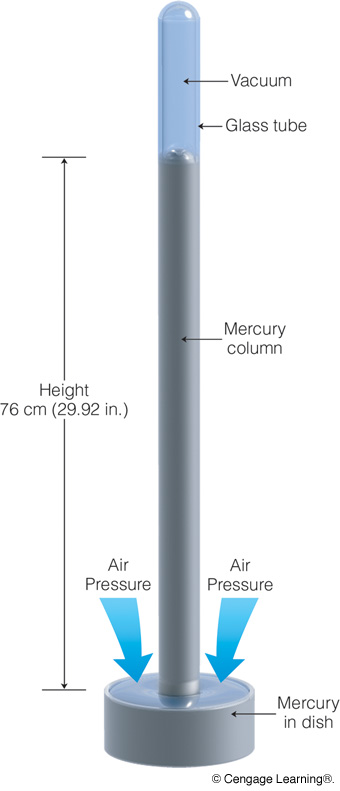 Mercury Barometer
[Speaker Notes: Page: 203

FIGURE 8.6 The mercury barometer. The height of the mercury column is a measure of atmospheric pressure.]
Variation of Pressure/Density with Height
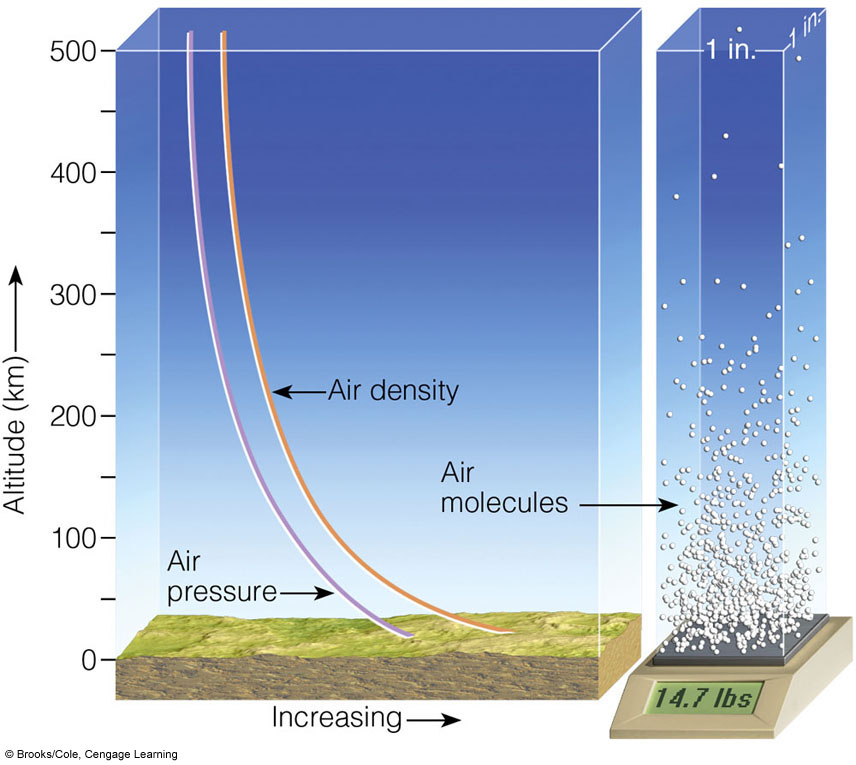 [Speaker Notes: FIGURE 1.9 Both air pressure and air density decrease with
increasing altitude. The weight of all the air molecules above the earth’s
surface produces an average pressure near 14.7 lbs/in.2]
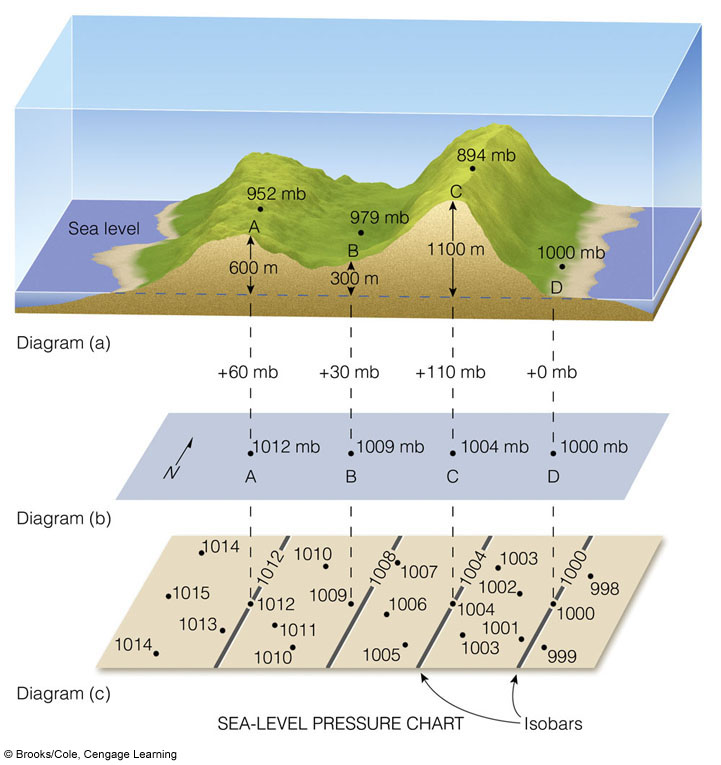 Station
vs.
Sea-level
Pressure
station pressure—barometer measurement
correction for 
station elevation
resulting map of sea-level
pressure variations 
(surface map)
[Speaker Notes: FIGURE 8.9 The top diagram (a) shows four
cities (A, B, C, and D) at varying elevations above
sea level, all with different station pressures. The
middle diagram (b) represents sea-level pressures of
the four cities plotted on a sea-level chart. The
bottom diagram (c) shows sea-level pressure
readings of the four cities plus other sea-level
pressure readings, with isobars drawn on the chart
(gray lines) at intervals of 4 millibars.]
“Tawny” Kitten

(a.k.a. “Tawny Mocha Chip Marshmallow Paws”)
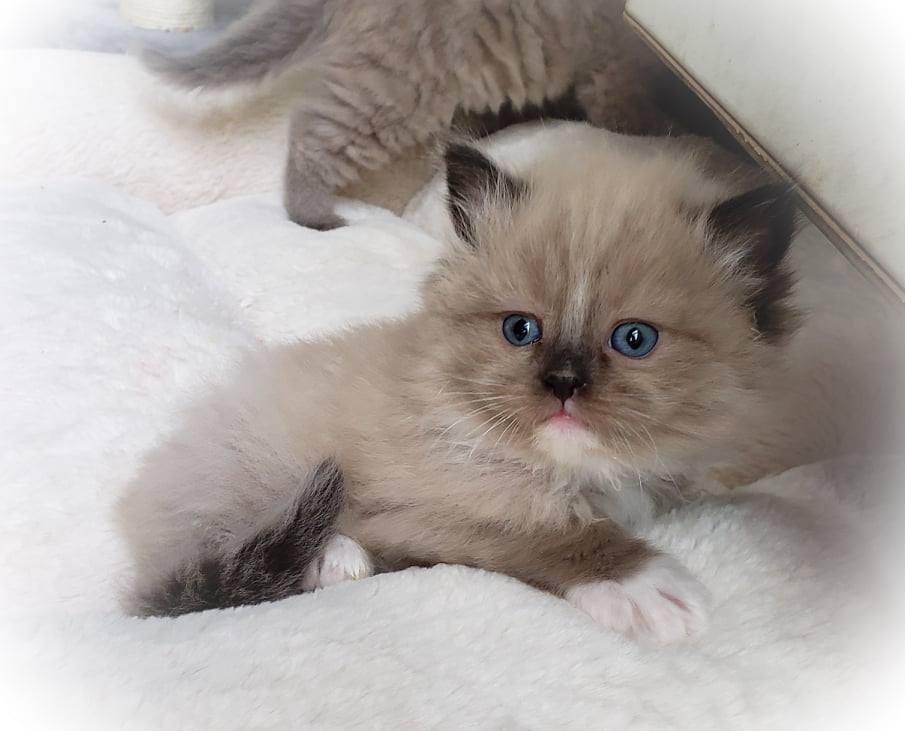 How thick is Earth’s atmosphere? (Or how high is the top?)
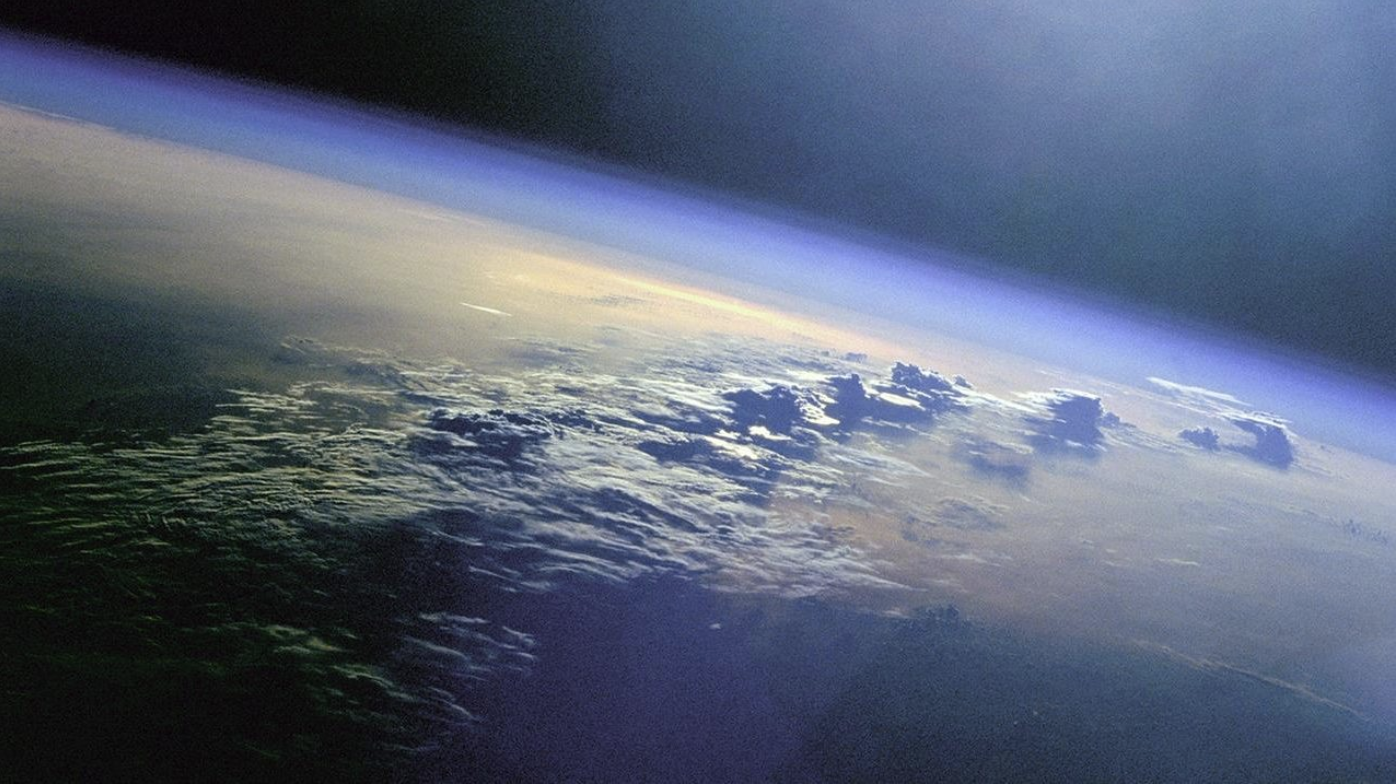 Light is not scattered (sky is
dark) at 80 km (50 miles)
99% of the total mass of the atmosphere can be found below 31 km
Atmospheric gasses are well-mixed below 100 km (60 miles) = homosphere
(above homosphere, separated by molecular weight = heterosphere)
VARIATION OF PRESSURE/DENSITY WITH HEIGHT
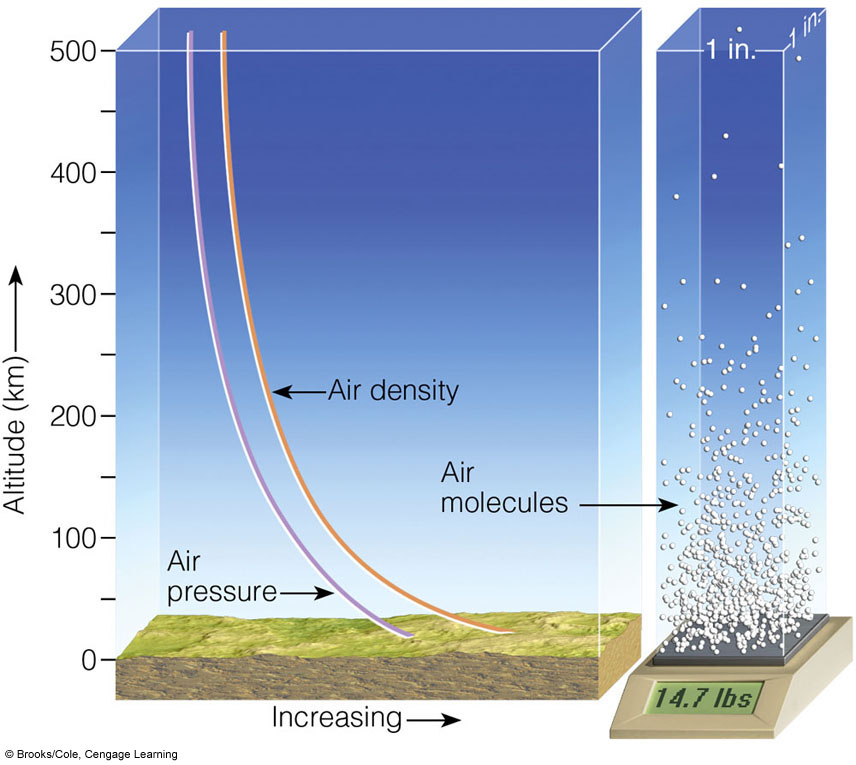 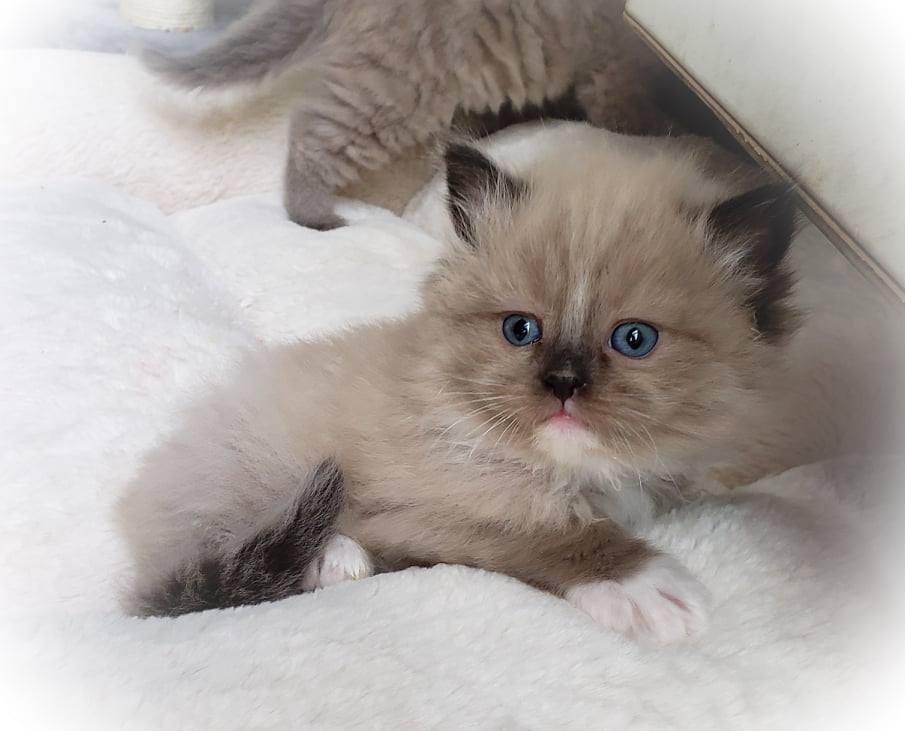 [Speaker Notes: FIGURE 1.9 Both air pressure and air density decrease with
increasing altitude. The weight of all the air molecules above the earth’s
surface produces an average pressure near 14.7 lbs/in.2]
Mean Sea-level Pressure in Various Units

VALUE		UNITS
101.325 kPa	kiloPascals
1013.25 hPa**	hectoPascals
101,325 Pa	Pascals
101,325 Nm–2	Newtons per square meter
101,325 kgm–1s–2	kg-mass per meter per second squared
1.033227 kgcm–2	kg-force per meter per second squared

1013.25 mb**	millibars
1.01325 bar	bars
1.033227 atm	atmosphere
14.69595 psi	pounds-force per square inch
2116.22 psf	pounds-force per square foot
760 Torr		Torr

Measured in a liquid in glass barometer:
29.92126 in Hg	inches of mercury
760 mm Hg	millimeter of mercury
33.89854 ft H2O	feet of water
10.33227 m H2O	meters of water
**know this one!
Note:  100 Pa = 1 mb
Variation of Pressure with Height
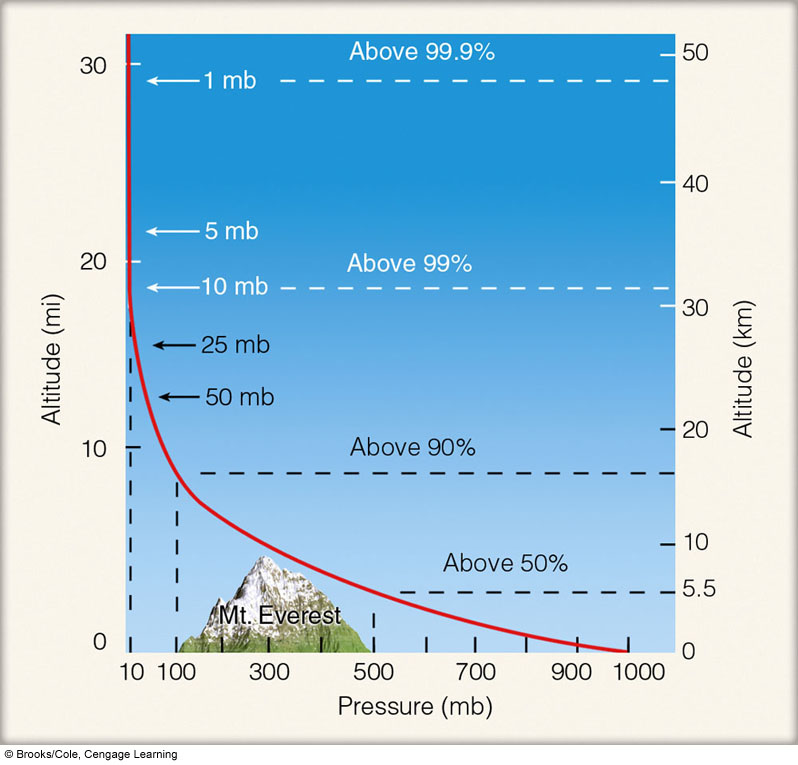 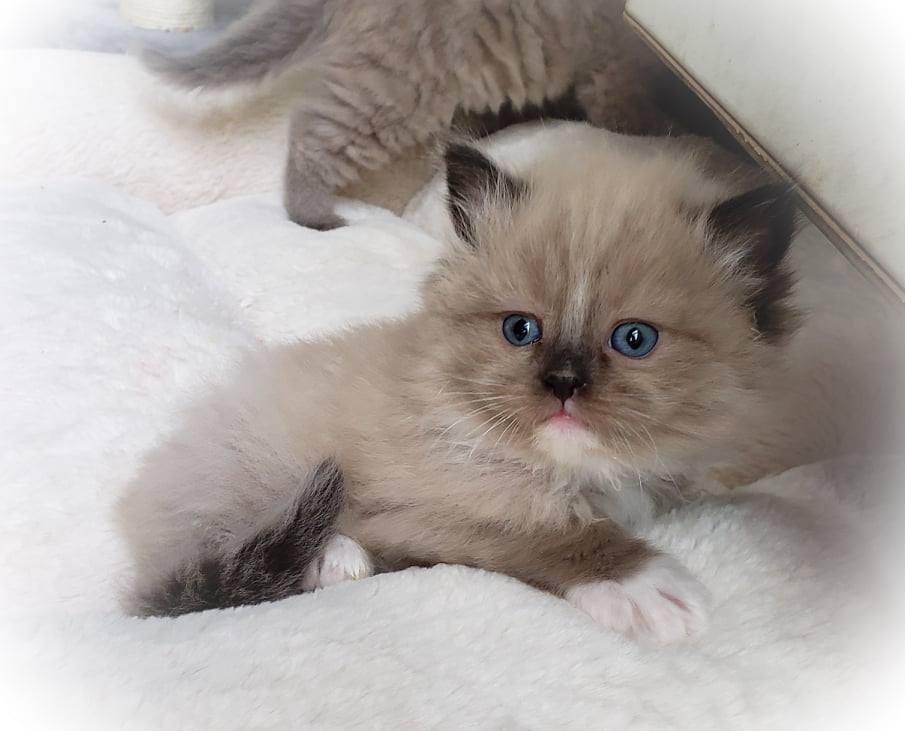 N (94–96,
 99–101)
A (202–206)
Pressure can be used as a meaningful vertical scale.
[Speaker Notes: FIGURE 1.10 Atmospheric pressure decreases rapidly with
height. Climbing to an altitude of only 5.5 km, where the pressure is
500 mb, would put you above one-half of the atmosphere’s molecules.]
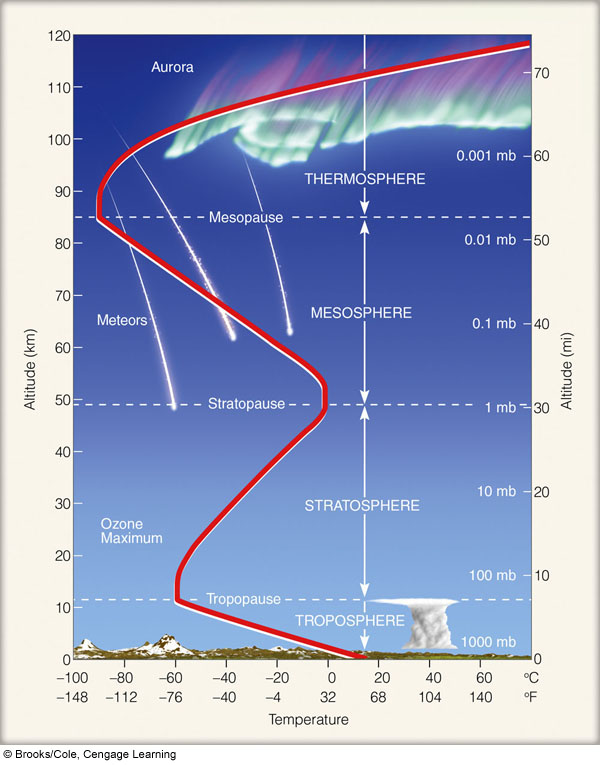 Average
Vertical
Temperature
Structure
of Atmosphere
B
A
A:  Homosphere
B:  Heterosphere
[Speaker Notes: FIGURE 1.11 Layers of the atmosphere as
related to the average profile of air temperature above
the earth’s surface. The heavy line illustrates how the
average temperature varies in each layer.]
Lapse rate: rate of temperature decline with height
	troposphere: g =6.5°C/km (5.5°F/1000 feet)
Inverted lapse rate (“inversion”):  temperature increases
with height
=
=
At a given pressure, cold air is denser than warm air
cold
warm
ht.
warm
cold
UNSTABLE
STABLE
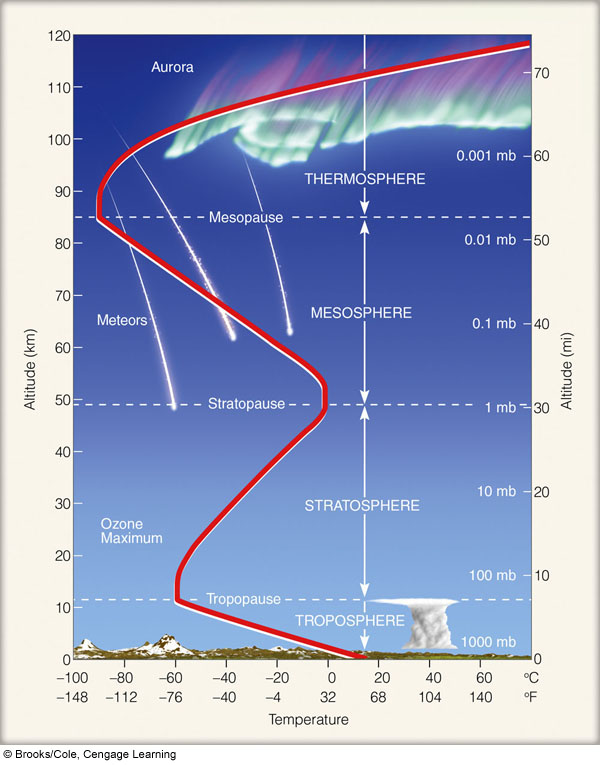 Average
Vertical
Temperature
Structure
of Atmosphere
B
A
A:  Homosphere
B:  Heterosphere
[Speaker Notes: FIGURE 1.11 Layers of the atmosphere as
related to the average profile of air temperature above
the earth’s surface. The heavy line illustrates how the
average temperature varies in each layer.]
Northern Hemisphere Temperature, by Latitude and Altitude
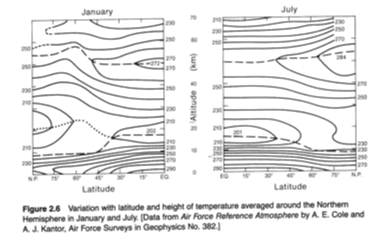 210
230
230
250
230
270
250
250
250
stratopause
284
270
272
250
stratopause
270
270
250
250
230
250
210
230
230
210
210
202
tropopause
201
210
210
230
210
230
230
tropopause
230
250
250
250
270
270
230
270
290
290
N (36–47); A (10–17)
Scales of Motion
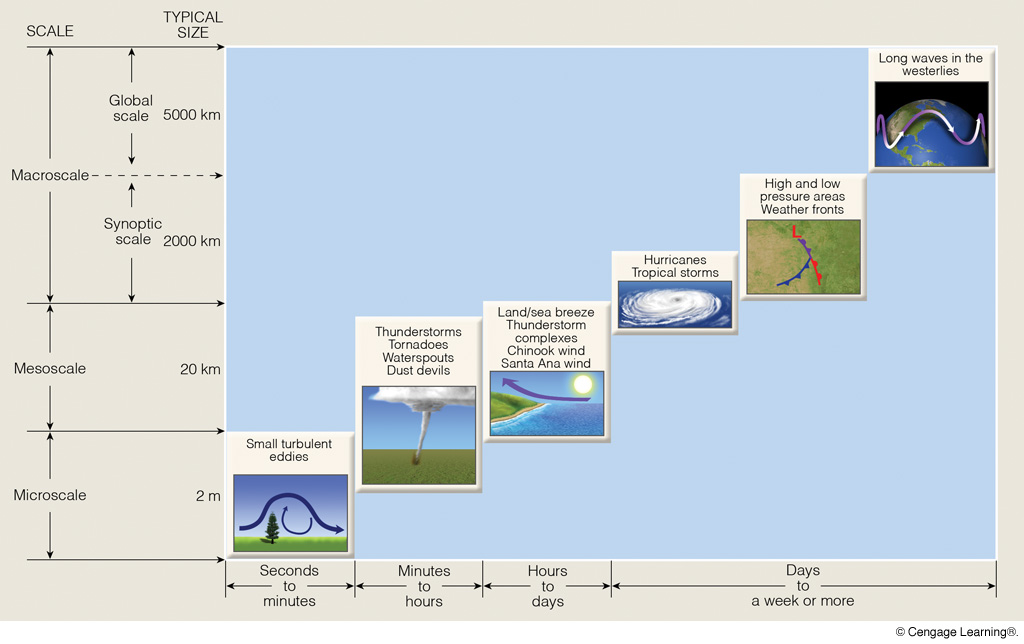 [Speaker Notes: FIGURE 9.2 The scales of atmospheric motion with the phenomenon’s average size and life span. (Because the actual size
of certain features may vary, some of the features fall into more than one category.)]